能源的應用
中園國小
六年四班
高偉傑
太陽能的由來
太陽能： 
每年照射到地球表面的太陽能，估計1.781017瓦-年，約為目前全世界每年所需能量的一萬多倍。其中有30%之太陽能被反射回太空，◎約有50%為地球表面吸收後，再重新輻射出去，因此得以維持地球表面的溫度。另外約20%的太陽能將地表的水蒸發成水蒸氣，形成雲、雨及空氣的流動(水力和風力的由來)，同時也造成海洋表面和底層的溫差。只有很小的比例(約0.06%)用於進行植物生長所需的光合作用，太陽能被轉化儲存在植物體內碳氫化合物的化學能。 
太陽能可經由太陽電池直接轉換為電能，或是利用反射鏡，將太陽光焦聚直接轉換為熱能。直接取用的太陽能，沒有造成任何污染，是非常乾淨的能源。(但成本高，經濟價值不高，僅適合在沙漠或偏遠地帶)。
http://tw.knowledge.yahoo.com/question/question?qid=1607091705120
太陽能用途
太陽能之應用
前言:



如果說世上還有取之不盡用之不絕而且不必花錢就可以有隨手取得的能源，那太陽能就是最名至實歸。太陽所傳到地球的總能量（到達上大氣層之總量）每年達1.55�106度（megawatt- hour）之多。其中大約35%被反射回太空去，18%被大氣層所吸收，47%到達地面。單就到達地面的那一部份來講，就等於目前全世界商業上年用量的一萬三千倍！太陽能即是地球接收自太陽之幅射能，其直接或間接的提供地求上絕大部份之能量。地球與大氣圈不斷地自太陽獲得0.17�1018W之輻射量，數量實在大得難以想像。假設每人平均需要103W，則一百億人才不過是需要1013W，因此只要將抵達地表太陽能的百分之一轉換成可用的能量，則滿足全球能源需求已是綽綽有餘。也因為它是最易取得的能源也是最廉價的能源，因此太陽能也就是目前最被人看好的應用能源之一。太陽能之應用可分成下面幾種用途:
一、 空調系統 
說明: 進入20世紀，能源領域一時竟成為煤炭和石油的一統天下。但到了70 年代，石油危機和環境污染了迫使人們重新對太陽能發生了興趣，如今太陽能已得到廣泛應用，利用太陽能裝置的住宅，叫做 “太陽能屋”，將各式集熱器裝在屋頂或牆壁上，冬天供暖氣和溫水，夏天促進室內空氣流通或供冷氣。

http://ind.ntou.edu.tw/~Energy/energy_group/solar_energy.htm
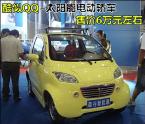 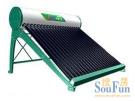 節省水資源
1、 媽媽買回來的菜， 洗衣服， 那些水可以用來澆花園裡的花， 節省用水。2. 洗衣服的水.可以用來沖馬桶， 這樣不會讓我們浪費太多的水。3. 看見水龍頭的水還在滴時， 我們可以順手關緊他，使他不再多浪費一滴水。4.少吹電風扇和冷氣，多吹大自然的風。5.用完的東西。可以回收的就哪給回收單位處理，可以回收的，也要放進資源回收桶處理，這樣才可以消除我們大自然的垃圾污染。
參考資料 http://www.tjes.tyc.edu.tw/education/power/index.htm
節省用電
1. 使用T85節能燈管或省電日電日光燈，少用白熾燈，可節省用電。2. 電器用品需定期保養、擦拭，可提高使用效率，亦可延長使用壽命。3. 選購高效率(高EER值)之冷氣機，效率愈高愈省電。4. 電冰箱開門啟用後隨手關門，並減少開門次數。5. 夏季尖峰用電時段為上午10-12點、下午1-5點，請不要使用耗電量大之電器。6. 洗衣機裝7-8分滿，浸泡20分鐘再洗，效率最高。7. 電鍋煮飯先將生米浸泡後再烹煮，可縮短煮熟時間。使用電鍋保溫時間不要超過12小時。8. 睡覺或長時間不使用，應將電視電源插頭拔下，以節省用電。9. 四樓以下，少搭電梯，多走樓梯，省電又健身。10. 上下班或休假旅遊多搭乘大眾運輸工具，如公車、捷運。
http://tw.knowledge.yahoo.com/question/question?qid=1008090410509
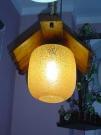 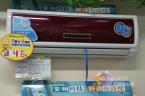 火力發電
ㄧ、何謂火力發電利用煤、石油和天然氣等化石燃料所含能量發電的方式統稱為火力發電。按發電方式，火力發電分為燃煤汽輪機發電、燃油汽輪機發電、燃氣-蒸汽聯合循環發電和內燃機發電。二、火力電廠角色與貢獻由於電力具有「不可儲存」特性，必須維持供需均衡狀態，且我國為孤立之電力系統，應考量供電可靠度與安全。考量現有可供電之能源，現階段燃氣機組具有淨潔、環保等優點，然受氣源有限、接收站能力限制、供氣合約彈性低等限制，將增加沉重發電成本負擔；核能發電雖不排放二氧化碳，因核廢料的問題尚未解決，核能安全也備受關切，難以成為選項；再生能源則受限成本不易降低、技術發展、容量因數較低及易受季節、天候和氣象條件的限制，尚無法提供穩定電源；綜此，燃煤發電具有低成本、能源來源分散風險較低等優點，惟相較於其他化石能源，燃煤機組二氧化碳排放量偏高，因此亟需仰賴能源科技的突破來克服現階段所面臨的課題。http://tw.knowledge.yahoo.com/question/question?qid=1608051310082